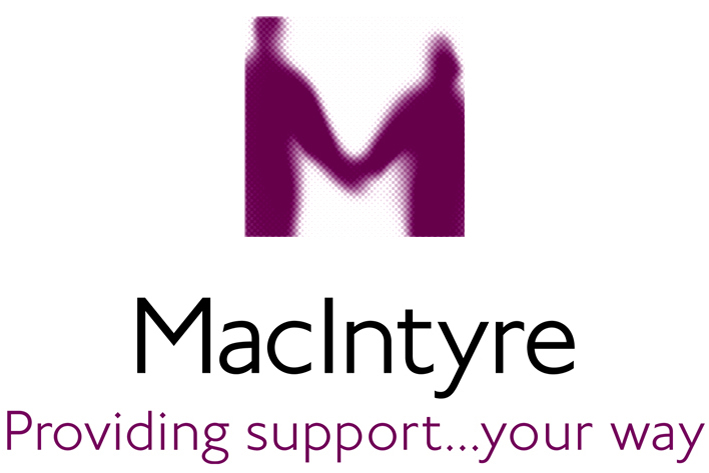 Social History of Learning Disability


Open University July 2014
Crossing Boundaries and Building Trust
Professionals’ solution to every problem is to say “we need more of us”!  So if there are less of us what are we to do!?  Crossing boundaries and building trust – a relationship based solution to improving quality in austere times.
Crossing Boundaries and Building Trust
Urgent Challenges:

Public spending cuts
An ageing society
Increasing numbers of those with long-term health conditions
Rising public expectations for personalised high quality services
Crossing Boundaries and Building Trust
Institute of Public Policy Research:

“We need a radical reconfiguration of our public services to make them better able to tackle the complex challenges…that are consuming a growing proportion of public expenditure.  In the past, public service reform has relied too heavily on bureaucratic and market-based tools that are ill-equipped to deal with these problems.”
Crossing Boundaries and Building Trust
Institute of Public Policy Research cont…

“By managing public services as interconnected and decentralised systems, promoting deep relationships and neighbourhood-based approaches in key services, and designing institutions that enable citizens to tackle shared problems together, we can make those services fit for the more complex times that we live in”

Many to many: How the relational state will transform public services.  IPPR
Crossing Boundaries and Building Trust
Solutions include:

Greater pooling of funding, so that services can take a ‘whole person’ or ‘whole area’ view
Enabling greater integration of professionals into multi-disciplinary teams
Greater frontline autonomy combined with accountability for outcomes achieved
Expending new collaborative infrastructures to share knowledge and learn from innovation
Deep relationships instead of shallow
Crossing Boundaries and Building Trust
“The conventional delivery model does not address underlying problems that lead many to rely on public services and thus carries the seeds of its own demise”

Right Here Right Now.  Nesta
Crossing Boundaries and Building Trust
To disempower people who are supposed to benefit from services
To create waste by failing to recognise service users’ own strengths and assets
To engender a culture of dependency that stimulates demand
Crossing Boundaries and Building Trust
Solutions:
Recognising people as assets
Building on people’s existing capabilities
Promoting mutuality and reciprocity
Developing peer support networks
Breaking down barriers between professionals and recipients
Facilitating rather than delivering
Crossing Boundaries and Building Trust
Workforce Skills:
Co-production practitioners require a particular mix of skills:

Being able to see and harness the assets that people have
To make room for people to develop for themselves
To use a wide variety of methods for working with people rather than processing them
A shift away from a culture of ‘caring for’ to a culture of enabling and facilitating

And for senior leaders the skill-set must also be able to change systems and operate on a large scale
Crossing Boundaries and Building Trust
The leadership challenge:

Organisational culture
People experience our behaviours not our values
Recruiting the right people
Investing in people
Taking risks
Sharing success
Bill Mumford
Managing Director
Tel: 01908 230100

Email: bill.mumford@macintyrecharity.org

Fb: www.facebook.com/MacIntyreCharity1
www.macintyrecharity.org